Review - vowels
A a	E e	I i	 O o	U u 			
All vowels have two sounds – a long sound and a short sound.
a a  - cake cat	i i - bike  sit
E e  - feet bed	oo – bone  hop
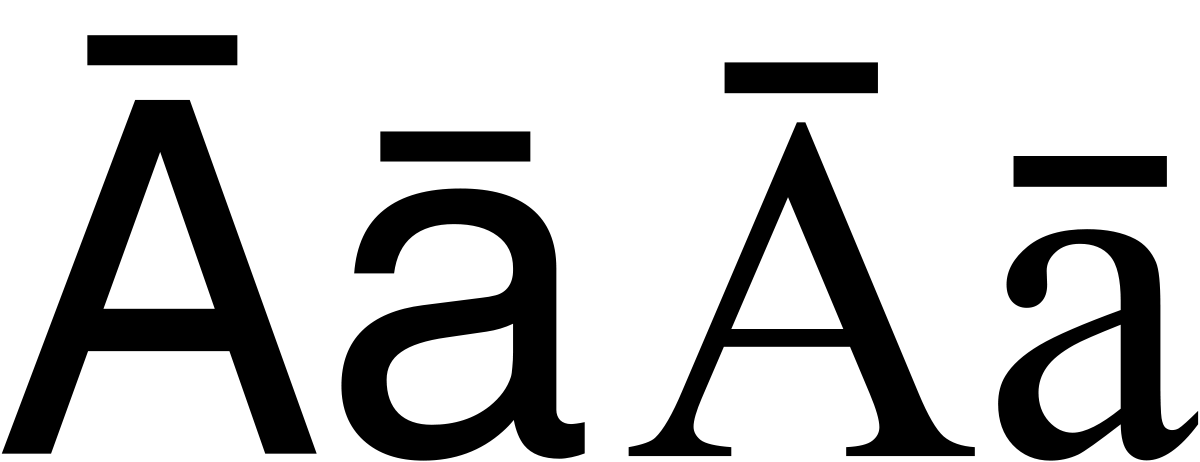 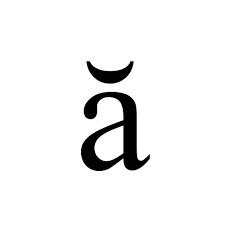 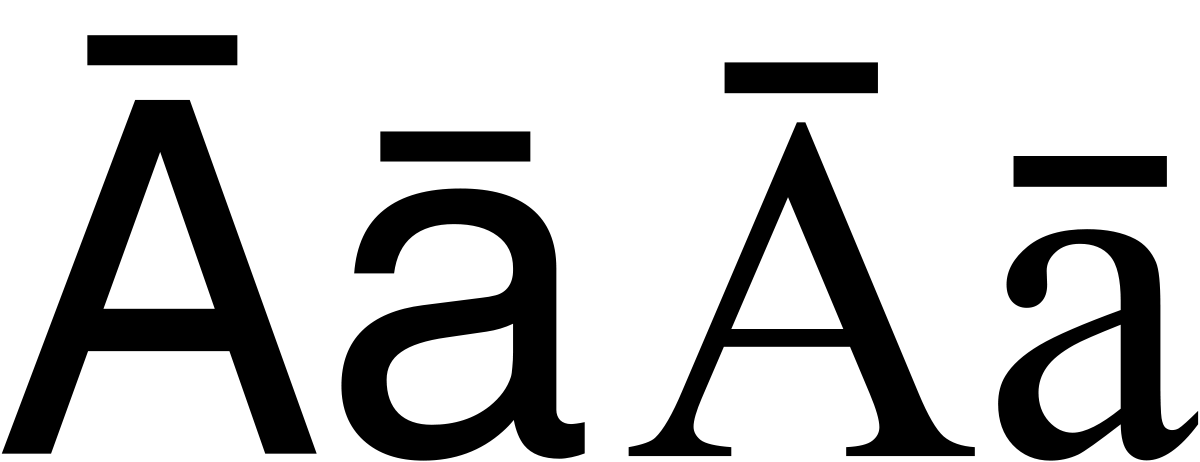 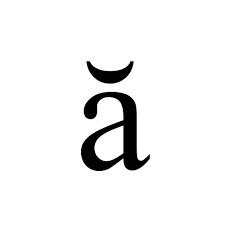 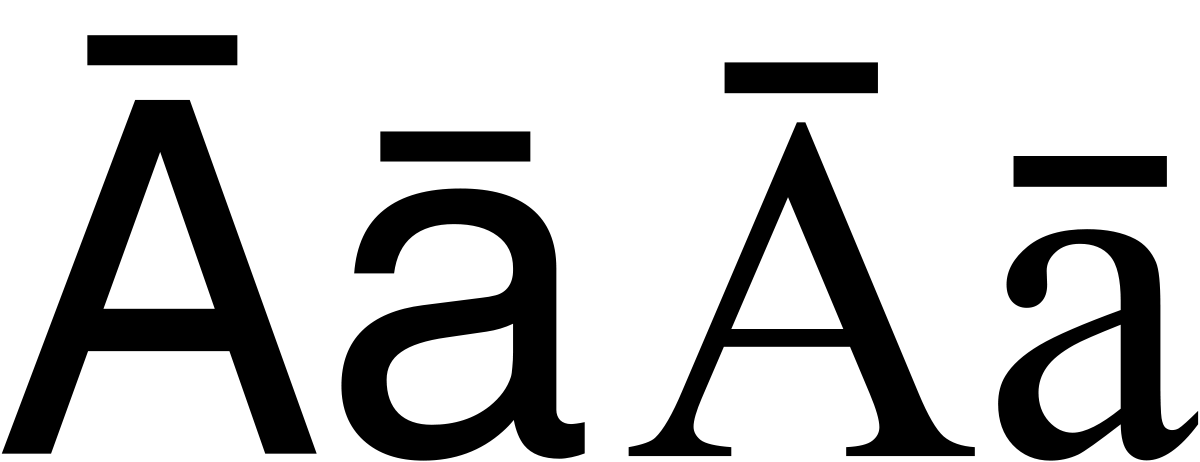 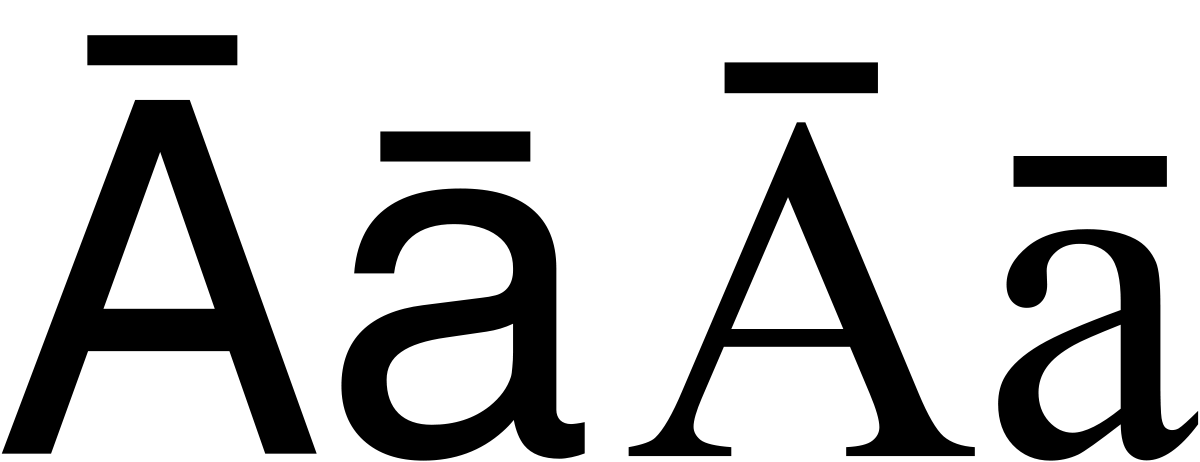 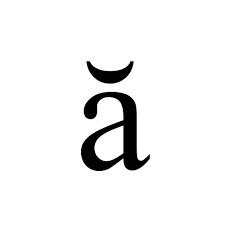 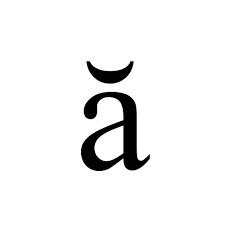 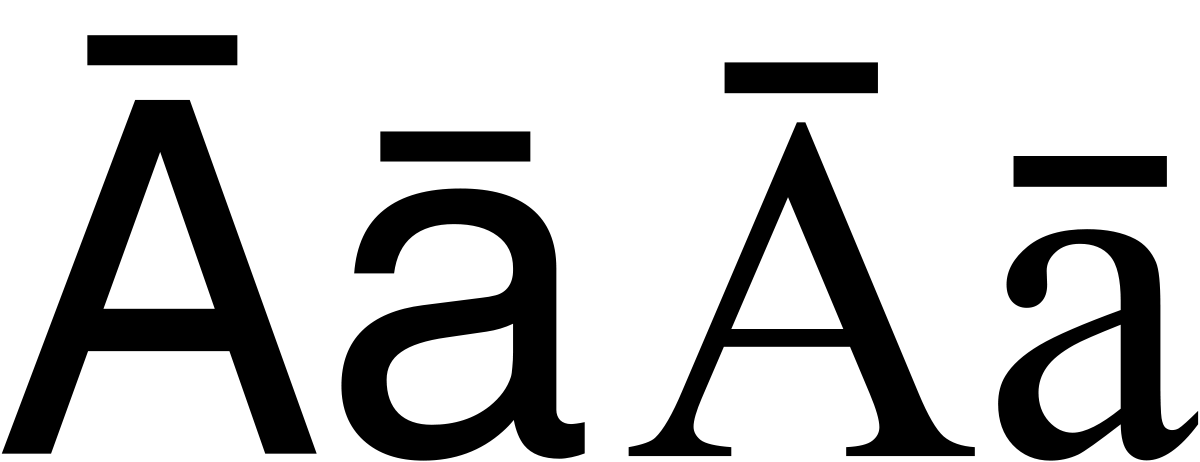 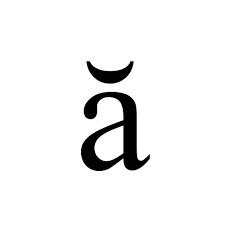 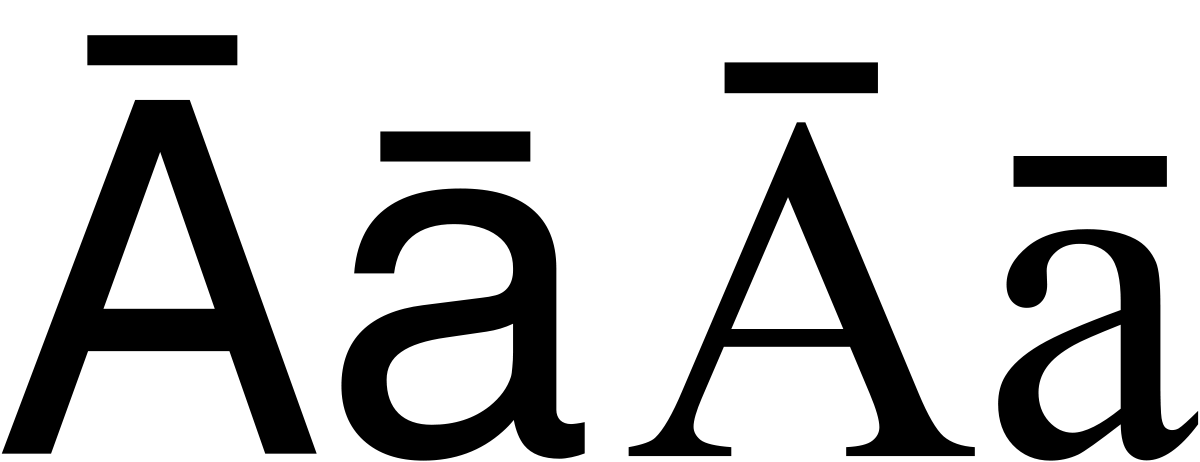 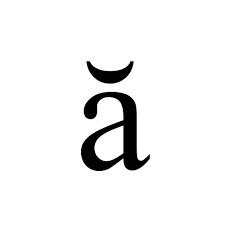 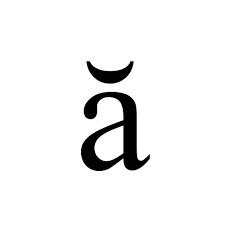 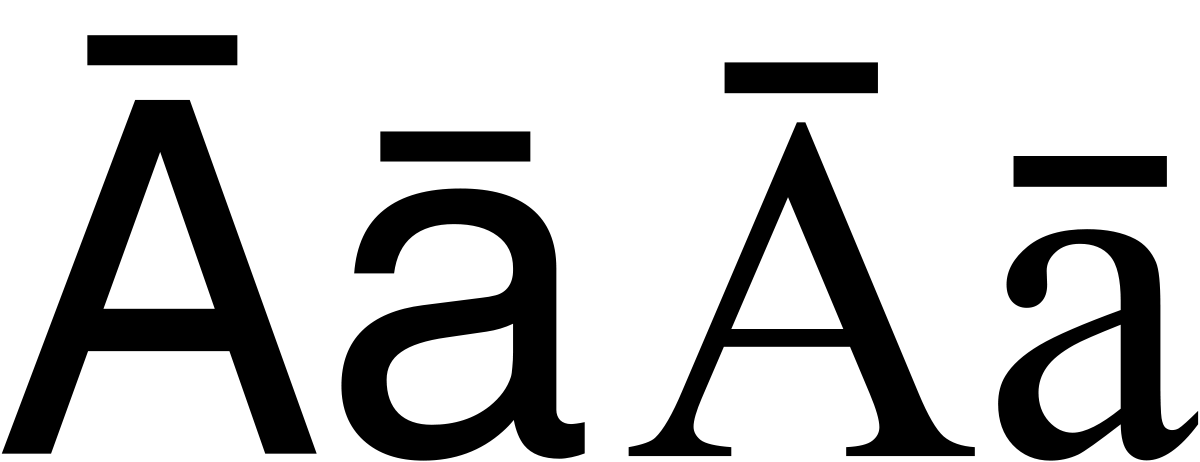 Review - pronunciation
Hop hope fat fate
Not note rat rate
Win wine cut cute
Kit kite hat hate
Review - articles
A  	
An

The
Used for one general item
Goes before a noun beginning with a consonant “a bed”
Used for one general item
Goes before a noun beginning with a vowel “an apple”
Used for a specific item
Can be used for one or many items “the books”  “the tent” “the oranges”
Review - articles
A, an, or the?
I want ___ red book on your desk. 
Would you like ___ orange?
In this class, she is ___ teacher.
I want ___ piano.	
___ hills are beautiful!
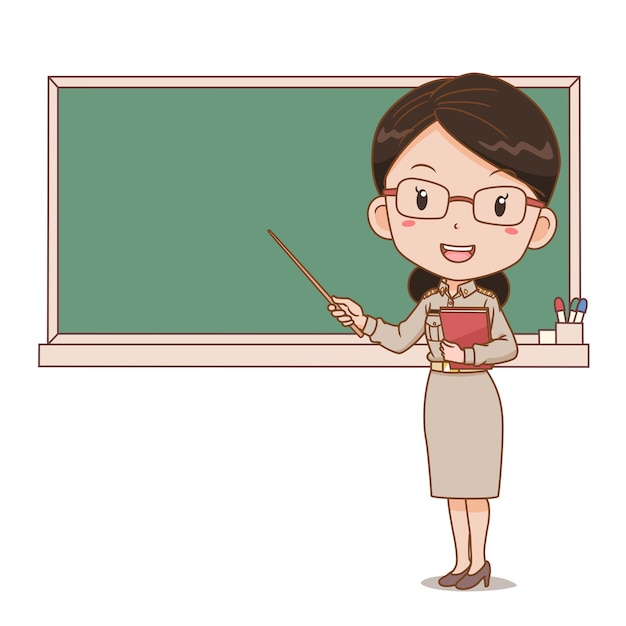 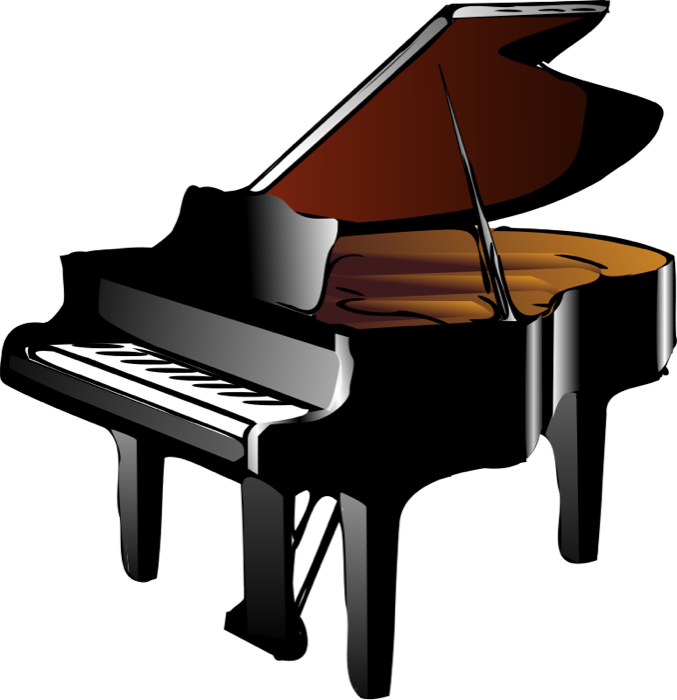 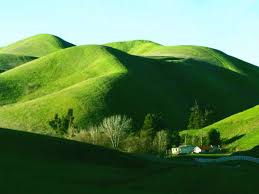 Pronouns
Used in place of a noun.
I			It
You		We
He		They
She
Pronouns
Dena is happy.  				I am happy.
Anna is smart.  				You are smart.
Bill is cute.  					He is cute.
Julie likes to shop.			She likes to shop.
Dena and Anna are talking.	We are talking.
Frog and Toad are friends.	They are friends.
The banana is yellow.		It is yellow.
Pronouns - practice
I   You   He   She   It   We   They
Анна Солодовникова got a job.
Dena likes to hike.
Ahha and Dena went to the library. 
Fox and his sister went to the park.
Bill likes to play ball.
The Verb – To Be
I am				It is
You are		We are
He is			They are
She is
The Verb – To Be
am   is   are   
The ball ___ big.  
They ___ eating breakfast.
You and I ___ women.
Mike ___ tall.			
You ___ sitting down.
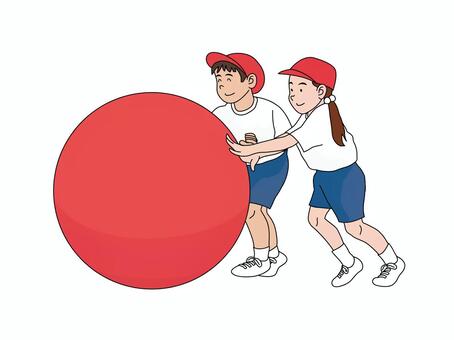 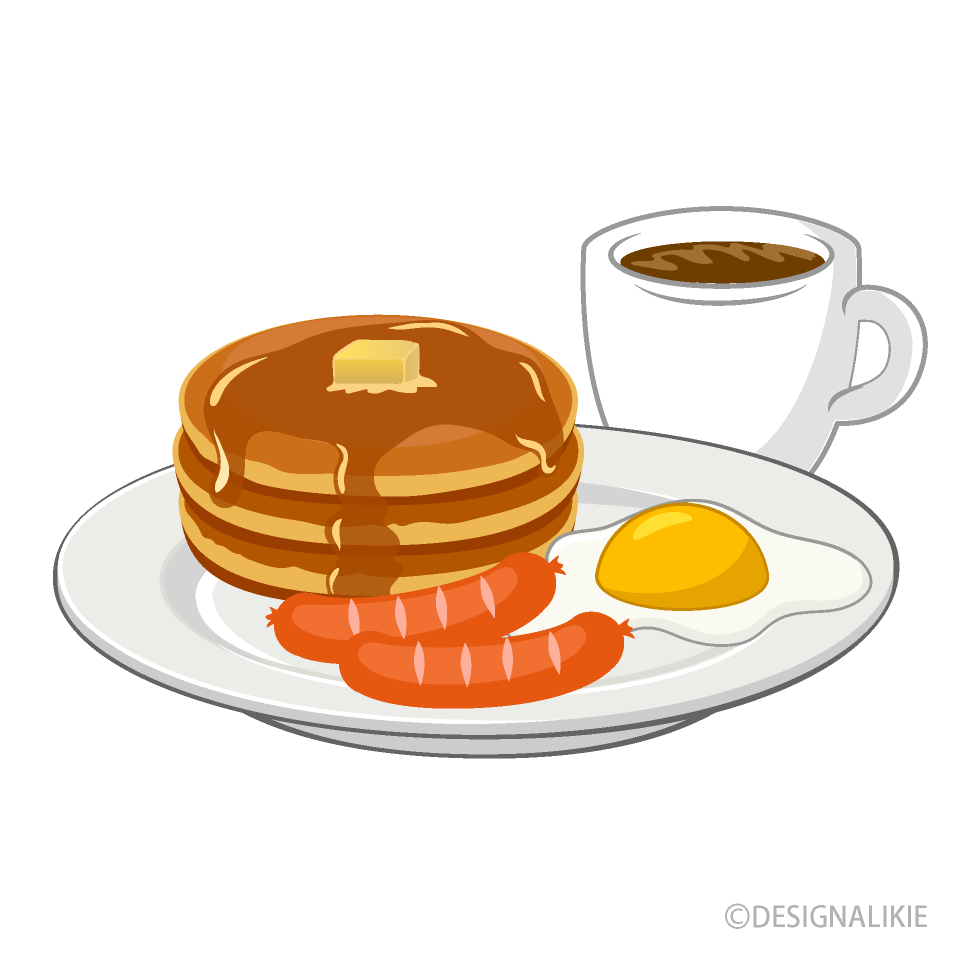 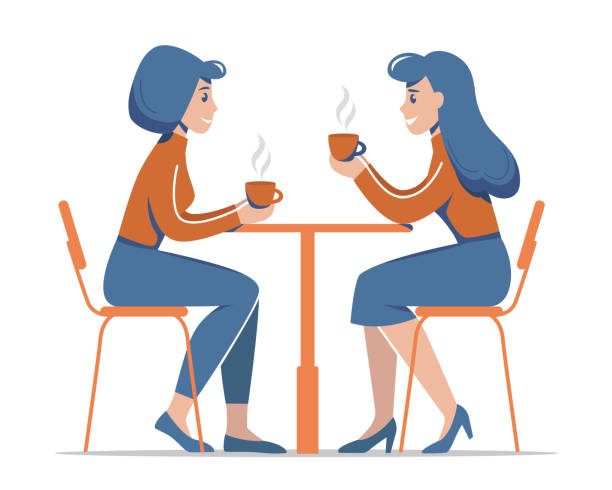